Using Other Punctuation Marks II
CCU Writing Center
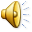 Which punctuation marks?
PART II:
Colons
Quotation Marks
Ellipsis Points 

PART I:
Periods
Question Marks
Semicolons
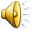 Colons
Four uses
To introduce a list (sometimes)
To introduce an appositive (sometimes)
To introduce a quotation (sometimes)
To connect two independent clauses (rarely)
Be careful with colons.
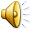 Colon to introduce a list
OK: I need to take four tools with me: a hammer, a saw, a drill, and a sander.
OK: The shipment was missing the following items: two erasers, four boxes of pencils, and three staplers.
NOT OK: I need to take several tools, including: a hammer, a saw, and a drill.
NOT OK: The shipment was missing some items, for example: two erasers and four boxes of pencils.
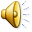 Colon to introduce an appositive
OK: The mayor proposed the idea of local safety patrols: a program that required community members to monitor their own neighborhoods to prevent crime.
ALSO OK: The mayor proposed the idea of local safety patrols, a program that required community members to monitor their own neighborhoods to prevent crime.

Both are ok, so use colons sparingly.
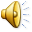 Colon to introduce a quotation
OK: The principal warned the graduating seniors to be careful on their senior trips: “Don’t ruin your life with a silly mistake.”
NOT OK: The principal told the students: “Don’t ruin your life with a silly mistake.”

In this first example, the words introducing the quotation form an independent clause. In this second, they do not.
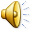 Colon to connect two ind. clauses
OK: The judge did not rule that the law was illegal: He simply required the state to provide evidence that the law was not being applied unfairly.
NOT OK: The judge ruled only that the state must provide evidence that the law was not being applied unfairly: This ruling was a surprise to most observers.
The difference? In the first example, the clause after the colon explains the first clause. In the second, it does not.
PLEASE NOTE: In both examples, a period would be ok.
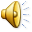 Quotation Marks
OK: Emily said, “I’m too tired to exercise today.”
NOT OK: Emily says she “can’t exercise today because she is too tired.”
OK: In tomorrow’s literature class, we will be discussing Faulkner’s “A Rose for Emily.”
NOT OK: In tomorrow’s literature class, we will be discussing Twain’s “Huckleberry Finn.”
OK: Even in dictatorships, citizens usually have the right to “vote.”
NOT OK: I am “very” happy we won the game.
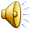 Quotations within quotations
Use single quotation marks to indicate a quotation within another quotation that is enclosed in double quotation marks.
Example: 
	Marie said, “I told my father, ‘I am leaving for New York next month, whether you like it or not,’ and I have never regretted ignoring his advice to stay in Oklahoma.”
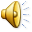 Ellipsis Points
Original quotation: 
“Until the latest of our world conflicts, the United States had no armaments industry. American makers of plowshares could, with time and as required, make swords as well.” 
		(Eisenhower’s farewell speech, Jan. 1961)

With ellipsis points to eliminate some words: 
In his famous farewell speech, President Eisenhower said that, before World War II, “American makers of plowshares could […] make swords as well.”
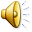 Questions?
Writing Center
Prince 209
(843) 349-2937
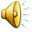